HISTOIRE DES ARTS
2015-2016
Histoire-Géographie
Drapeau de la République du Niger.,
Niamey, 1959
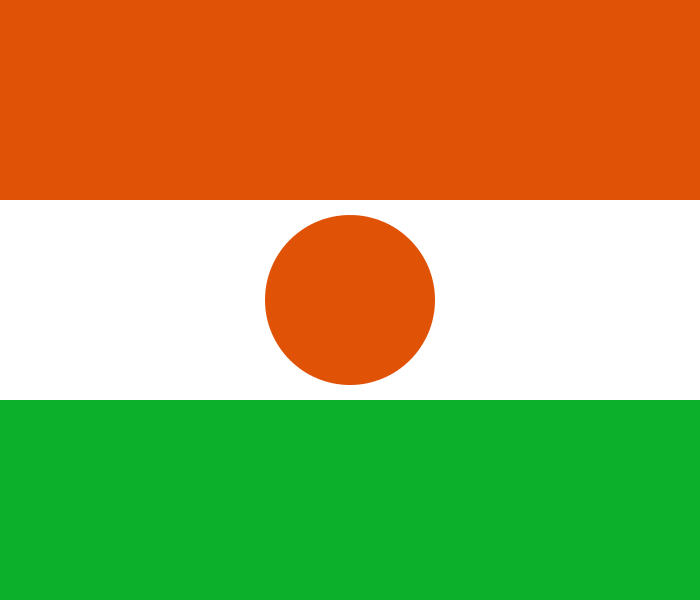 SOURCES:
Ousmane  Mahamane (2006)  « Problématique foncière et aménagement des quartiers périphériques dans les villes africaines»